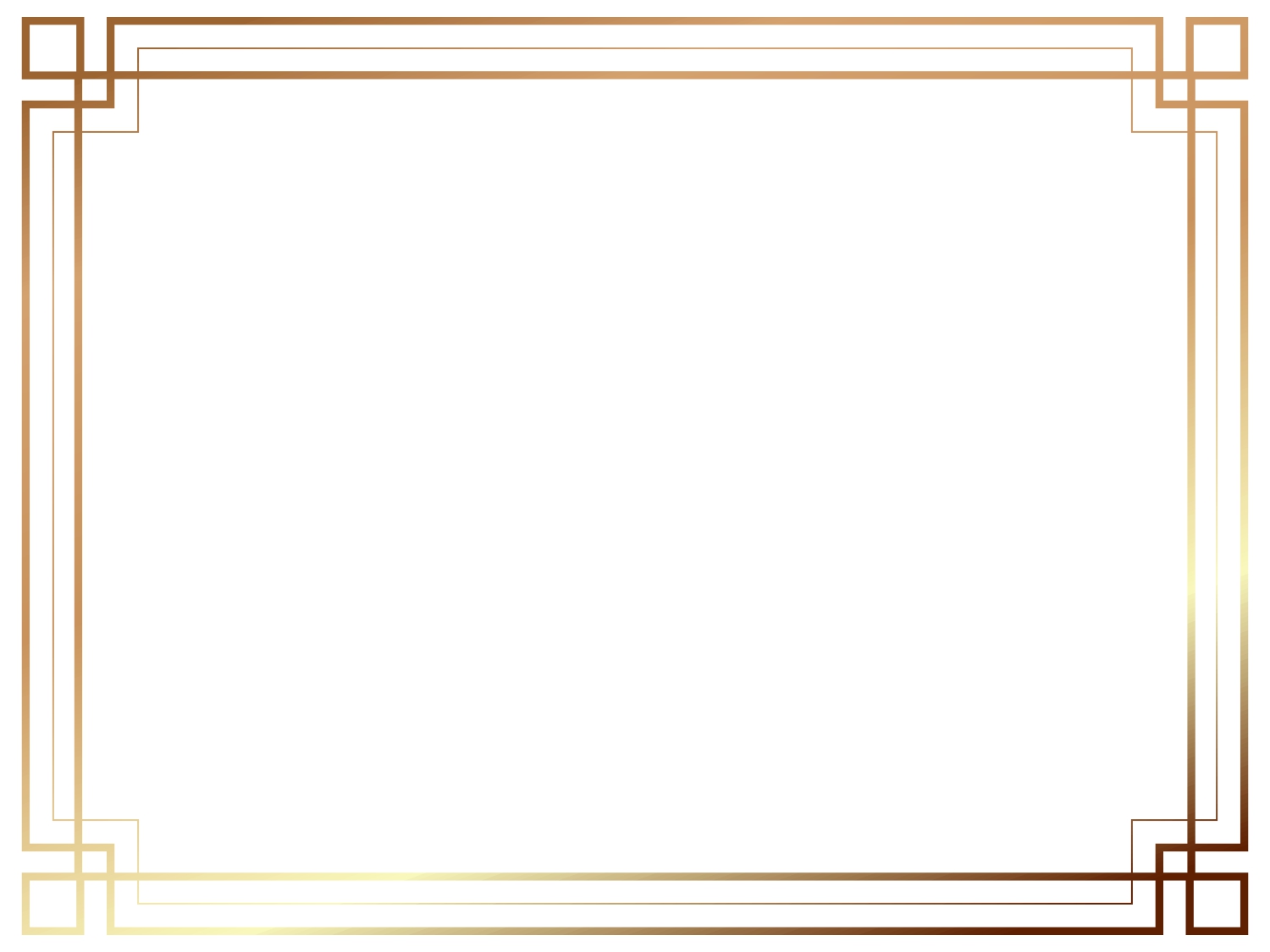 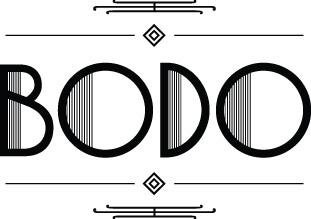 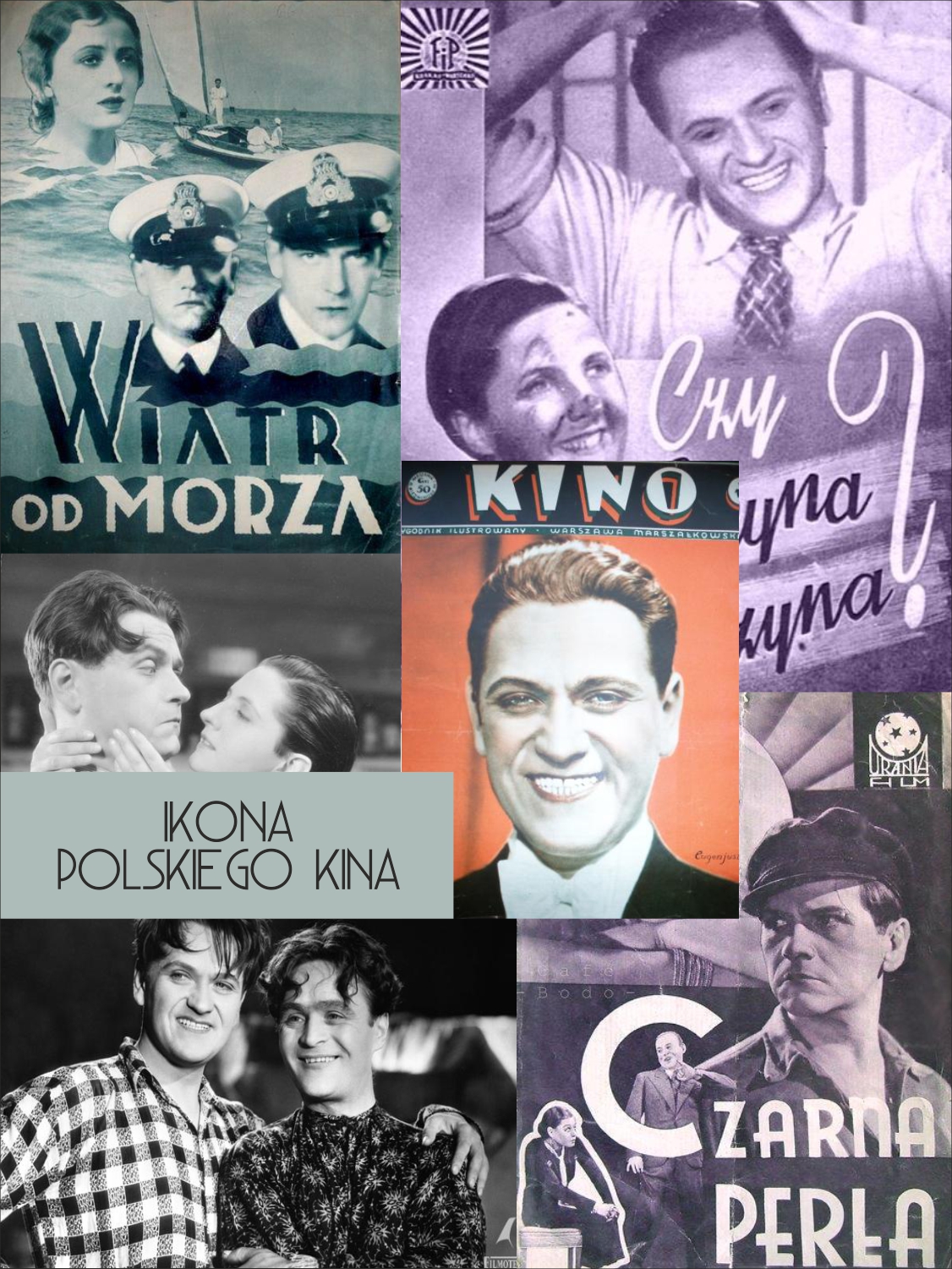 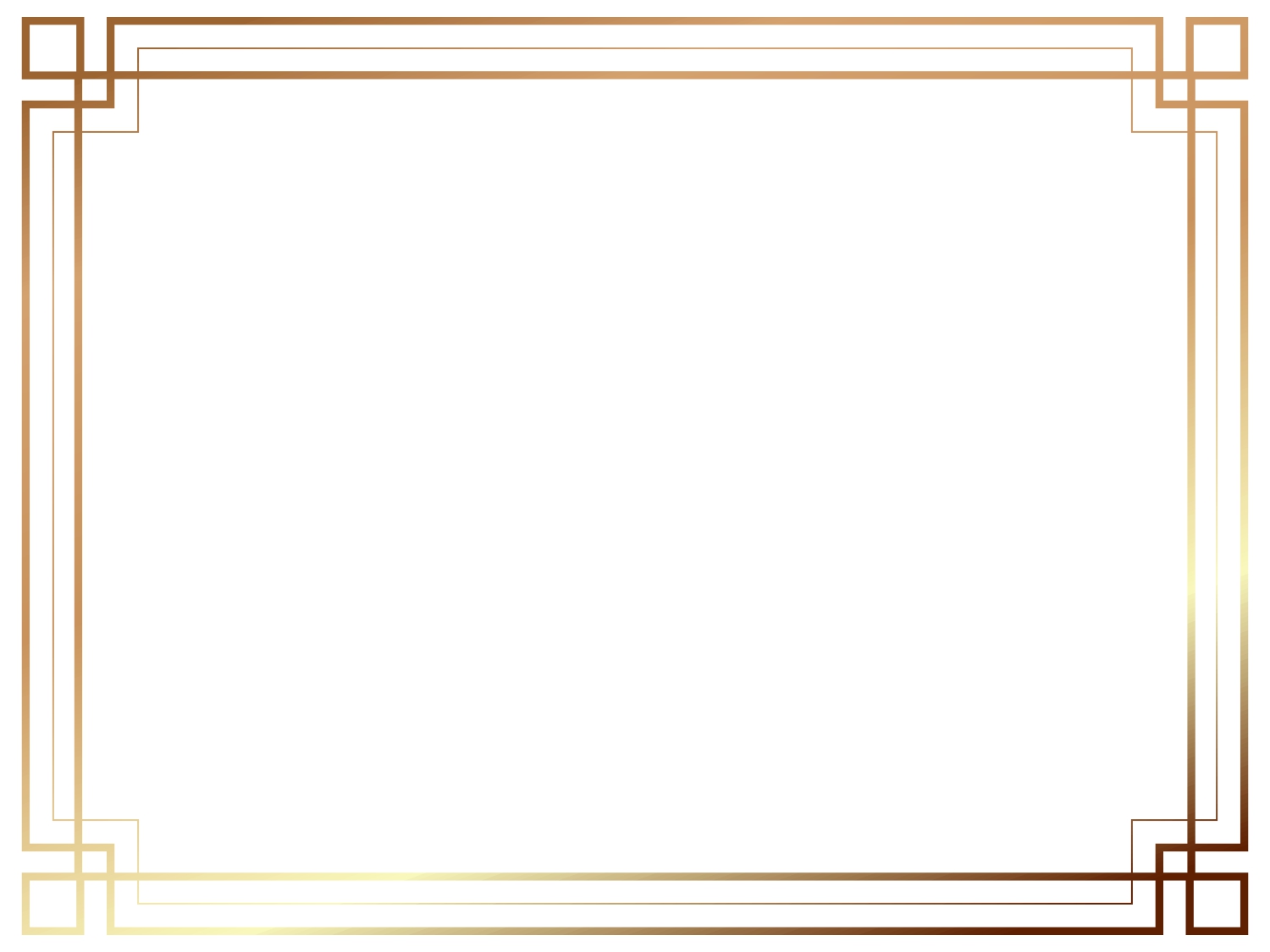 BODO TO
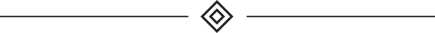 Serial muzyczno-taneczny, osadzony w latach 20. i 30. XX wieku. Największa serialowa produkcja Telewizji Polskiej od kilkunastu lat.

Opowieść o życiu Eugeniusza Bodo – wielkiej gwiazdy międzywojennego, polskiego kina i kabaretu, aktora, reżysera, producenta, biznesmena, bohatera plotek  i skandali, obiektu westchnień kobiet i idola mężczyzn.

Niecodzienna tematyka, rozmach scenograficzny, widowiskowość, spektakularne układy choreograficzne, nowoczesne aranżacje starych przebojów międzywojennych.

Produkcja na najwyższym poziomie, do której zaproszono najwybitniejszych twórców z Polski 
i Europy.

Doborowa obsada, 240 ról aktorskich, 300 epizodystów, 4000 statystów. 

Propozycja interesująca nie tylko dla wielbicieli dobrego kina i muzyki, ale i pięknych kostiumów, scenografii i historii.

Zdjęcia realizowane w 293 lokalizacjach, projekt oczekiwany i wzbudzający entuzjazm w całej branży filmowej.
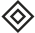 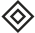 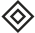 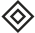 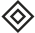 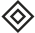 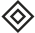 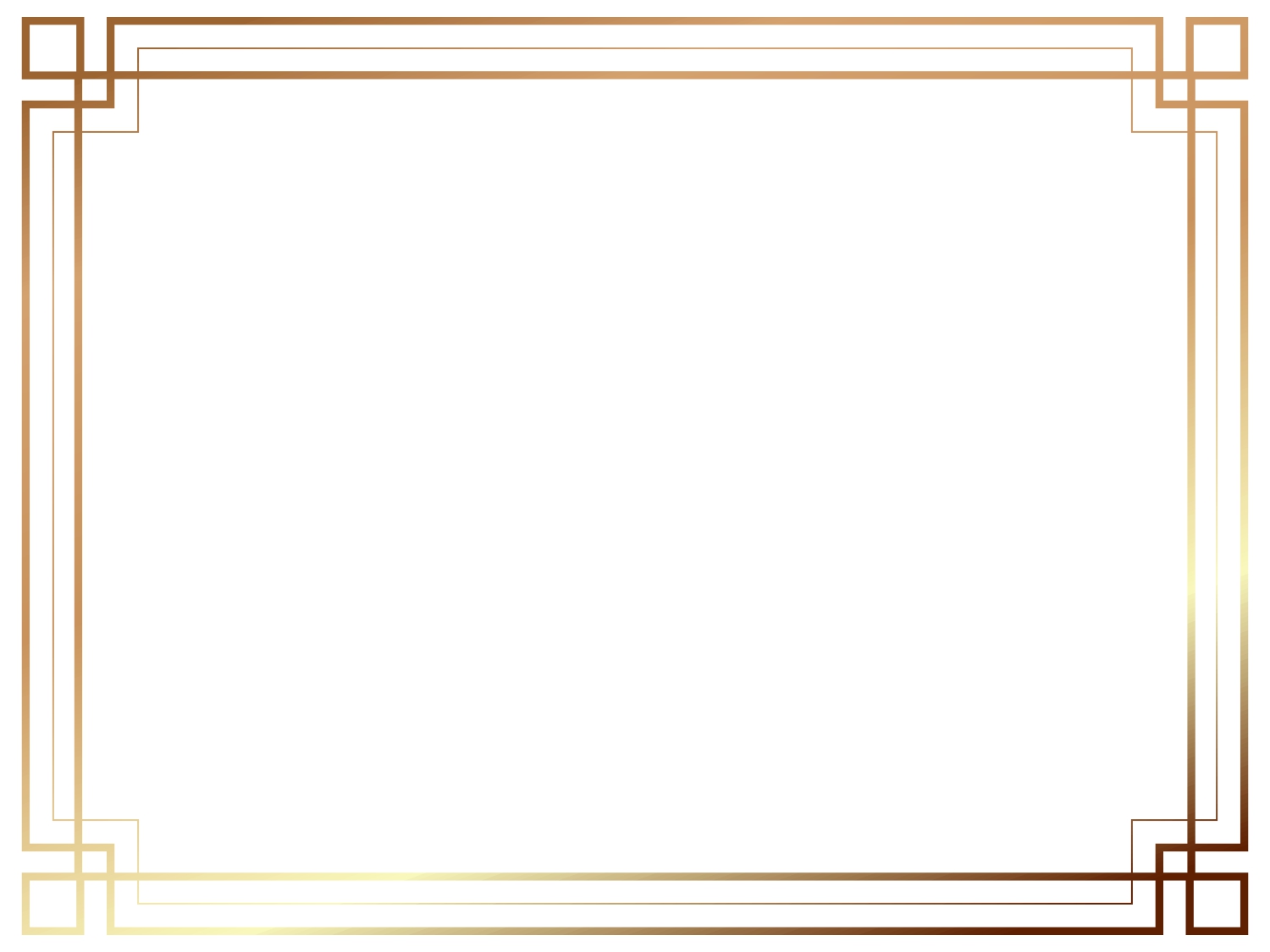 ZARYS FABUŁY
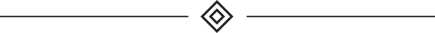 W poszczególnych odcinkach przyjrzymy sie trudnej drodze, jaka wiodła Eugeniusza Bodo na szczyt, opowiemy o porażkach i wielkich sukcesach. Przypomnimy jego najbardziej znane szlagiery – od „Sex appeal”, przez „Już taki jestem zimny drań”, aż po „Baby, ach te baby”. Pokażemy, jak wyglądał i jakimi prawami rządził się w przedwojennej Polsce przemysł rozrywkowy i filmowy. Opowiemy o trudnych decyzjach – ucieczce z domu, pierwszych krokach aktorskich w podrzędnych prowincjonalnych teatrach. O bliskiej relacji z zaborczą matką i prawdziwej przyjaźni z żydowskim krawcem Morycem. Razem z Eugeniuszem Bodo odwiedzimy kulisy warszawskich rewii, a także plany najbardziej znanych przedwojennych polskich filmów. Spróbujemy zrozumieć, dlaczego Bodo – mimo olbrzymiego powodzenia – nigdy nie zaangażował się w stały związek, jakie uczucia łączyły go z pięknymi aktorkami: Norą Ney i Tahitanką Reri. Opowiemy o poświęceniu, jakiego wymagało życie artysty, o bogatym życiu towarzyskim, o tragedii związanej z wypadkiem samochodowym, o miłości i zdradzie. W końcu o przedziwnej ironii losu, jaka towarzyszyła Eugeniuszowi Bodo przez całe życie, aż do niezrozumiałej zagadkowej śmierci.
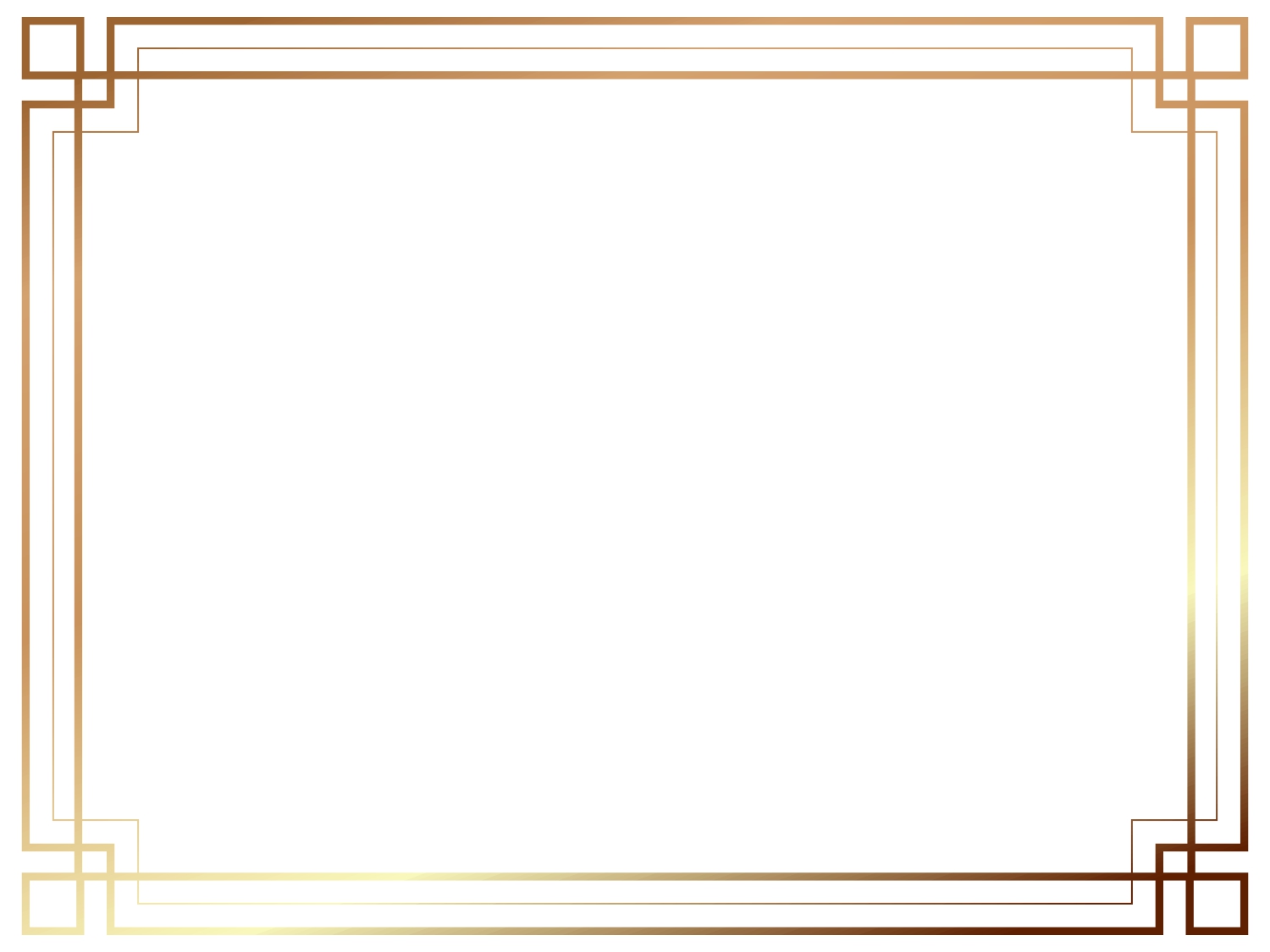 EUGENIUSZ BODO
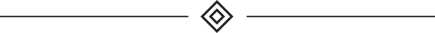 Eugeniusz Bodo zmarł 72 lata temu. 
Był niezwykle ciekawym człowiekiem: wielką gwiazdą międzywojennej
popkultury, a jednocześnie kimś w rodzaju „narodowego męczennika”, który podzielił los wielu Polaków zamęczonych w sowieckich łagrach. Zagrał w blisko trzydziestu filmach, był gwiazdą przedwojennych rewii – „Morskiego oka”, „Qui Pro Quo”, twórcą pamiętanych do dzisiaj szlagierów, scenarzystą i reżyserem. Był najbardziej uwielbianym aktorem dwudziestolecia międzywojennego. Współpracował z wybitnymi twórcami – Tuwimem,
Dymszą, Ordonówną, Pogorzelską, Warsem – przez co w jego biografii, jak w soczewce, skupia się wszystko to, co tworzyło niezwykłą atmosferę przedwojennej Warszawy.
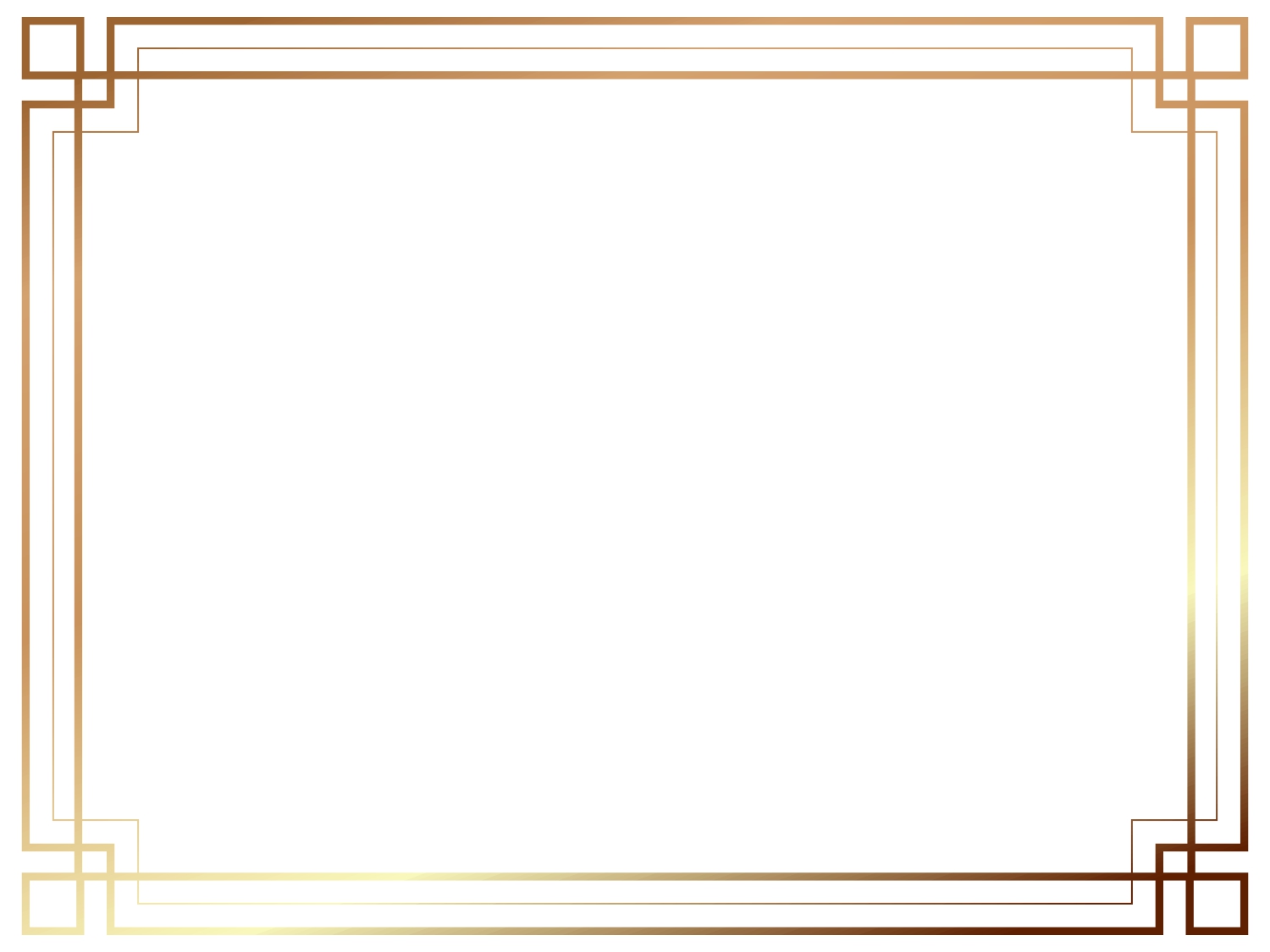 OBSADA
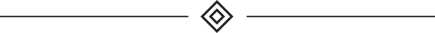 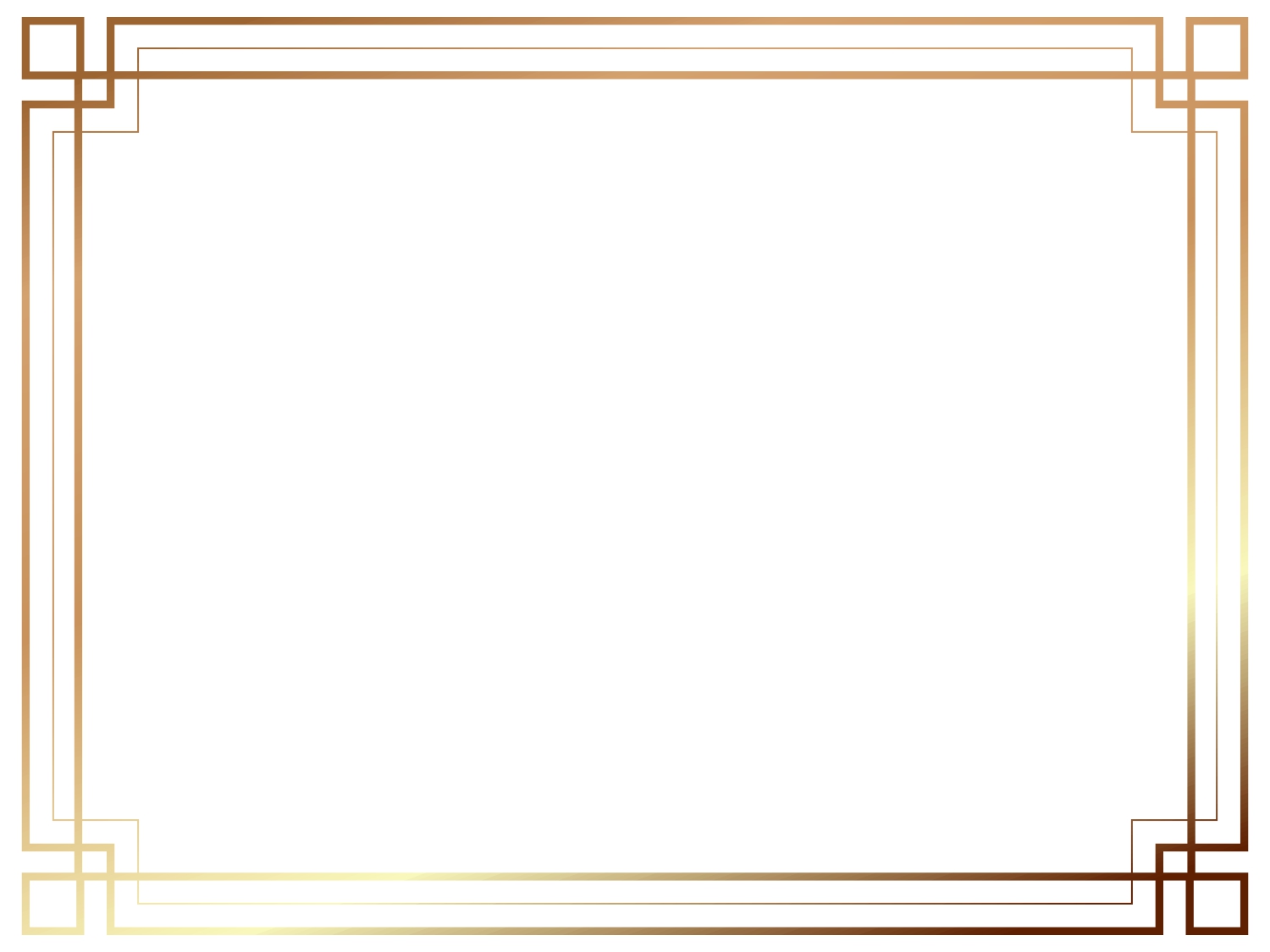 BODO
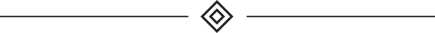 Już taki jestem zimny drań i dobrze mi z tym, bez dwóch zdań...
Antoni Królikowski
(młody Bodo)

BIO
Znany przede wszystkim jako aktor, ale również reżyser i scenarzysta. Za etiudę szkolną „Noc życia”,  otrzymał w 2011 r. nagrodę publiczności i wyróżnienie dla fabuły na Festiwalu Kina Amatorskiego i Niezależnego KAN oraz nagrodę w sekcji młodego kina polskiego na festiwalu w Gdyni. Otrzymał  Nagrodę Polskiego Kina Niezależnego im. Jana Machulskiego dla najlepszego aktora. Na dużym ekranie Antoni Królikowski pojawił się m.in. w filmach: „Mała matura 1947”, „Lejdis”, „Cisza”, „Popiełuszko. Wolność jest w nas”, „Bitwa warszawska” czy „Miasto44”. Swojego głosu użyczył na potrzeby filmu „Powstanie Warszawskie”. Wystąpił  w kilku popularnych serialach takich jak: „Czas honoru”, „Nad rozlewiskiem”, czy „Ja to mam szczęście!”. 

Tomasz Schuchardt
(starszy Bodo)

BIO
Przykuwa uwagę rozmówcy, oczarowuje, ma to coś, co przyciąga. Urok osobisty i talent zrobiły duże wrażenie na reżyserze filmu „Chrzest”. Reprezentował polski teatr na Festiwalu Teatralnym w Nowym Jorku w styczniu 2010 r. Jest laureatem nagród teatralnych. Na XXVI Festiwalu Szkół Teatralnych w Łodzi spektakl z jego udziałem pt.: „Dobry człowiek z Syczuanu” w reżyserii Pawła Miśkiewicza dostał nagrodę zespołową, a już rok później na tym samym festiwalu otrzymał III indywidualną nagrodę aktorską za rolę w spektaklu „Mewa”. W 2010 r. Sekcja Krytyków Teatralnych ZASP przyznała mu Nagrodę im. Andrzeja Nardellego za najlepszy debiut aktorski (za rolę Jakuba w “Bramach Raju”). Jest w czepku urodzony i czuje, że szczęście mu sprzyja. Te cechy w połączeniu z pokorą, spokojem i opanowaniem zwiększają jego szanse na sukces przed kamerą i na scenie. Znany z „Chemia”, „Miasto44”, „Karbala”, „Kebab i horoskop”, „Wałęsa. Człowiek z nadziei”, „Jesteś bogiem”, „Ojciec Mateusz”.
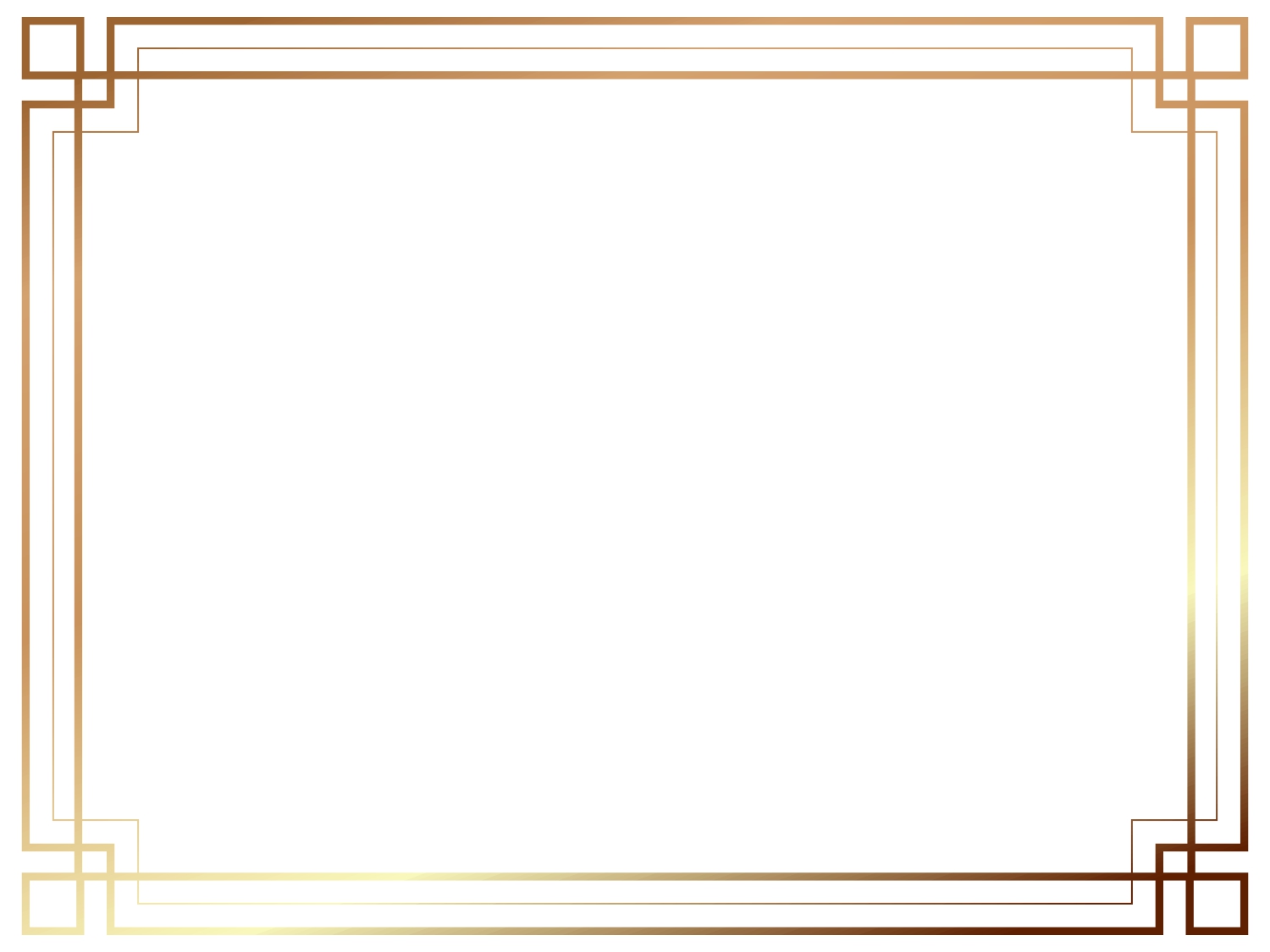 KOBIETY BODO
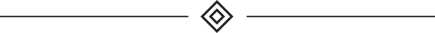 Baby, ach te baby,
Czym by bez nich był ten świat?
Co tu łgać, co tu kryć,
Spróbuj bez baby żyć
Gdy ci uda sie taka sztuka…
Anna Próchniak
Nora Ney (wł. Sonia Nejman)

Patricia Kazadi
Reri

Roma Gąsiorowska
Zula Pogorzelska

Michalina Olszańska
Ada
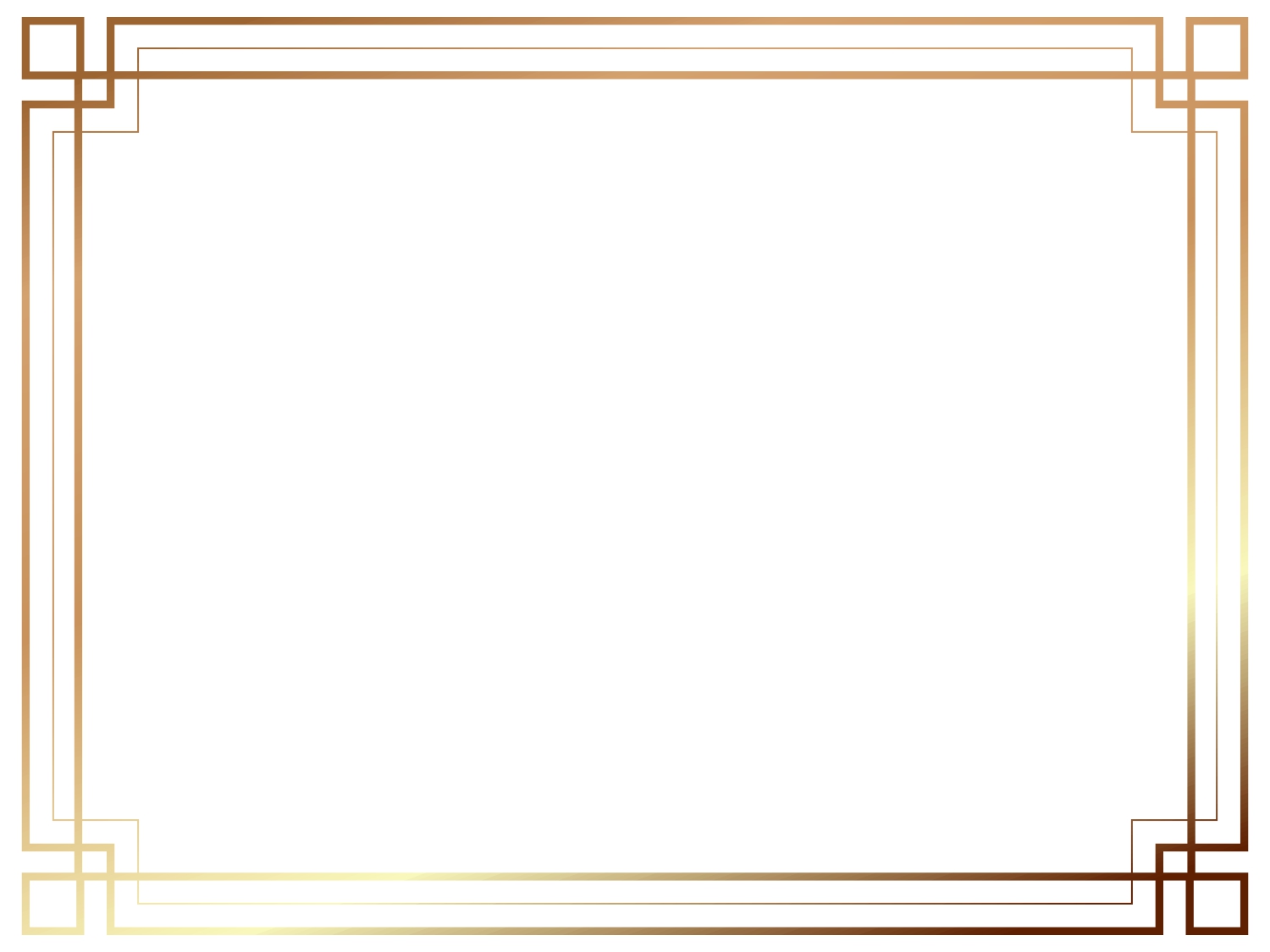 PRZYJACIELE BODO
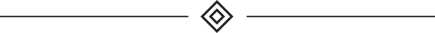 Piotr Żurawski
Moryc

Jozef Pawłowski
Antek

Eryk Kulm
Karol Hanusz
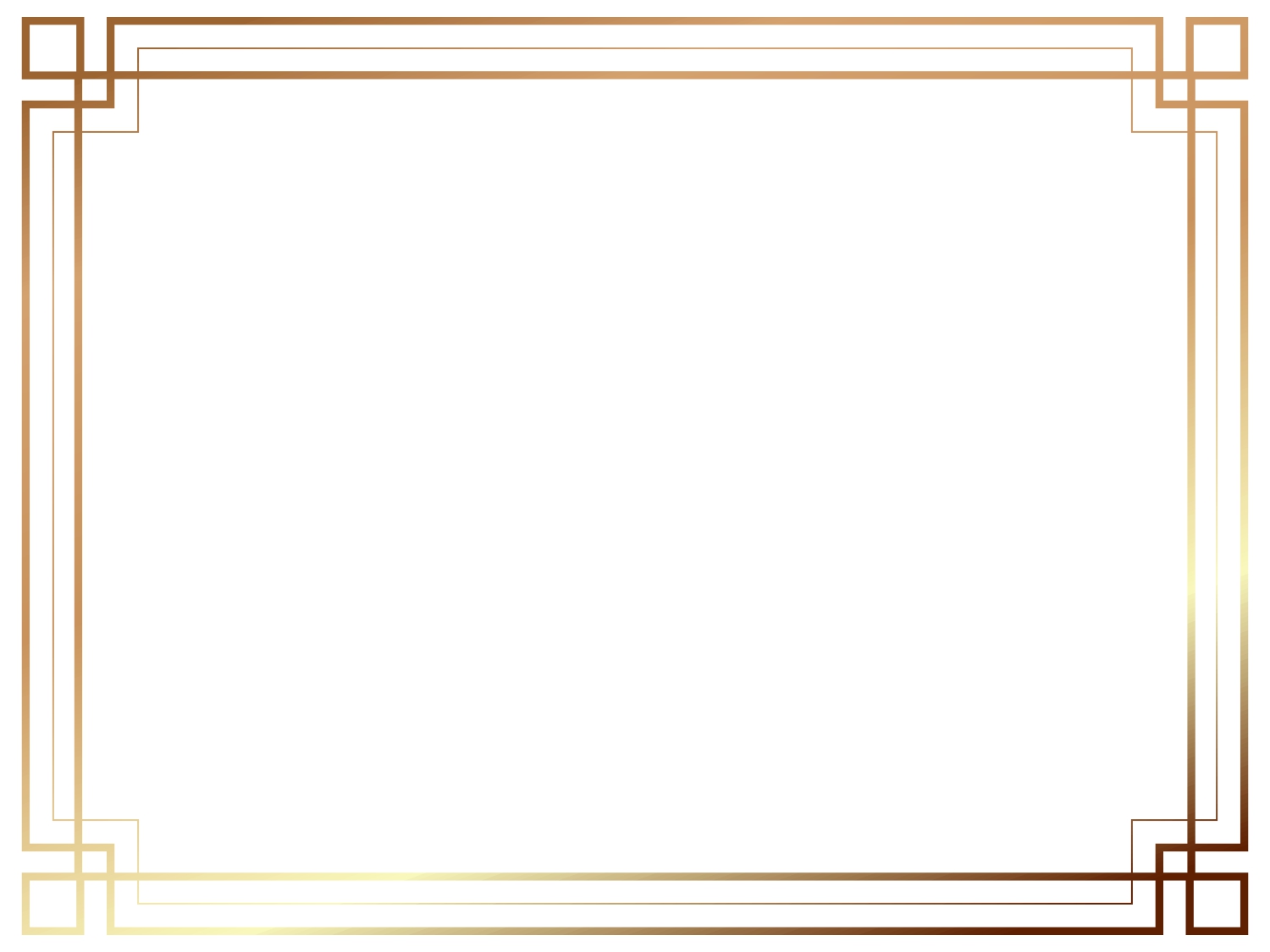 AMANCI TAMTYCH LAT
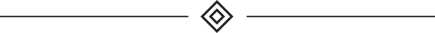 Filip Bobek
Aleksander Żabczyński

Bartłomiej Kotschedoff
Adolf Dymsza
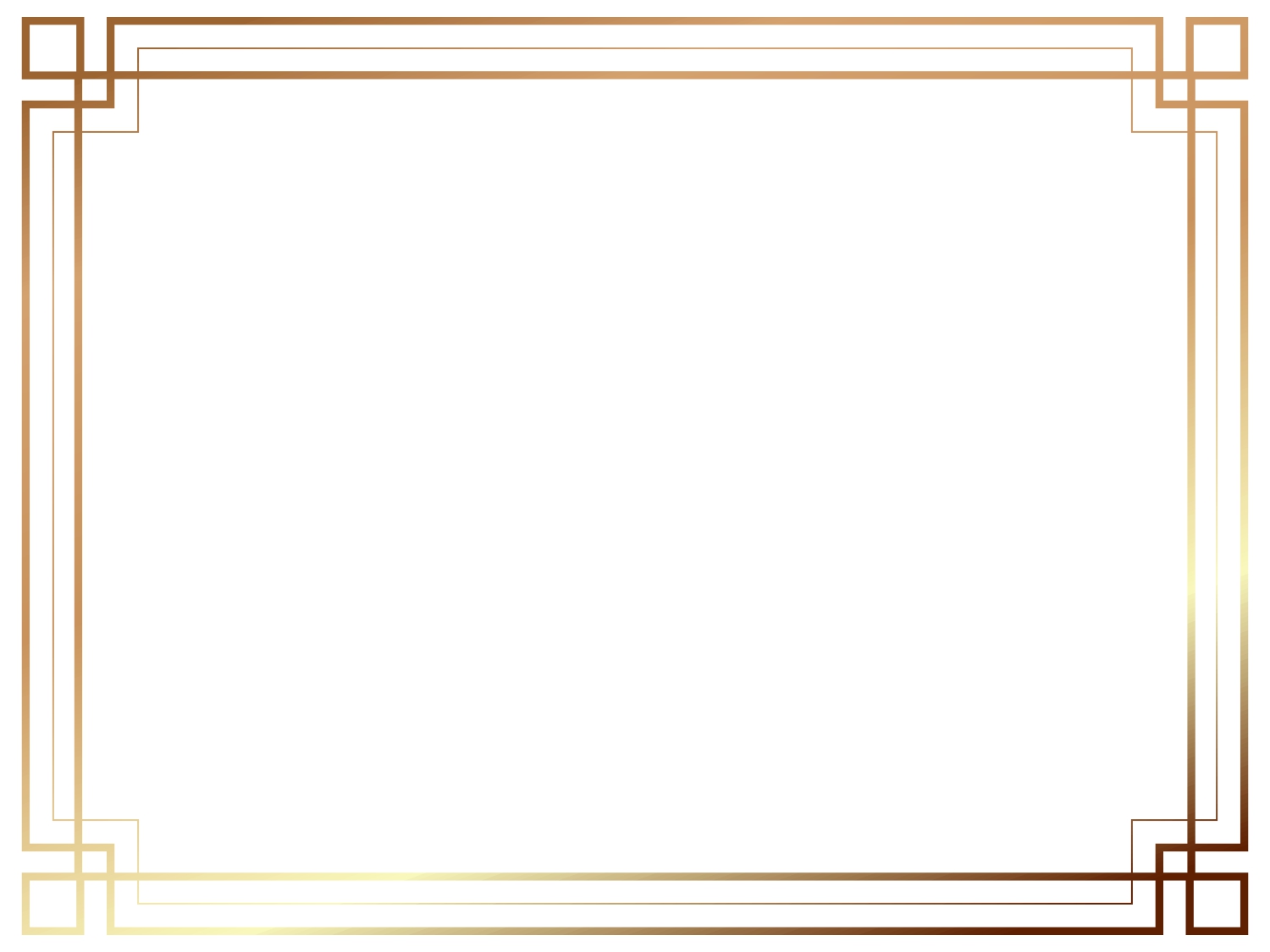 TWÓRCY
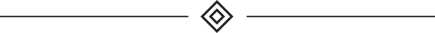 Scenariusz: Piotr Derewenda
Doman Nowakowski

Reżyseria: Michał Kwieciński
Michał Rosa

Reżyser obsady: Marta Kownacka

Redakcja: Anna Gronowska

Zdjęcia: Kamil Płocki

Kierownik produkcji Akson Studio: Magdalena Badura

Scenografia: Anna Wunderlich

Kostiumy: Magdalena Biedrzycka

Charakteryzacja: Dariusz Krysiak
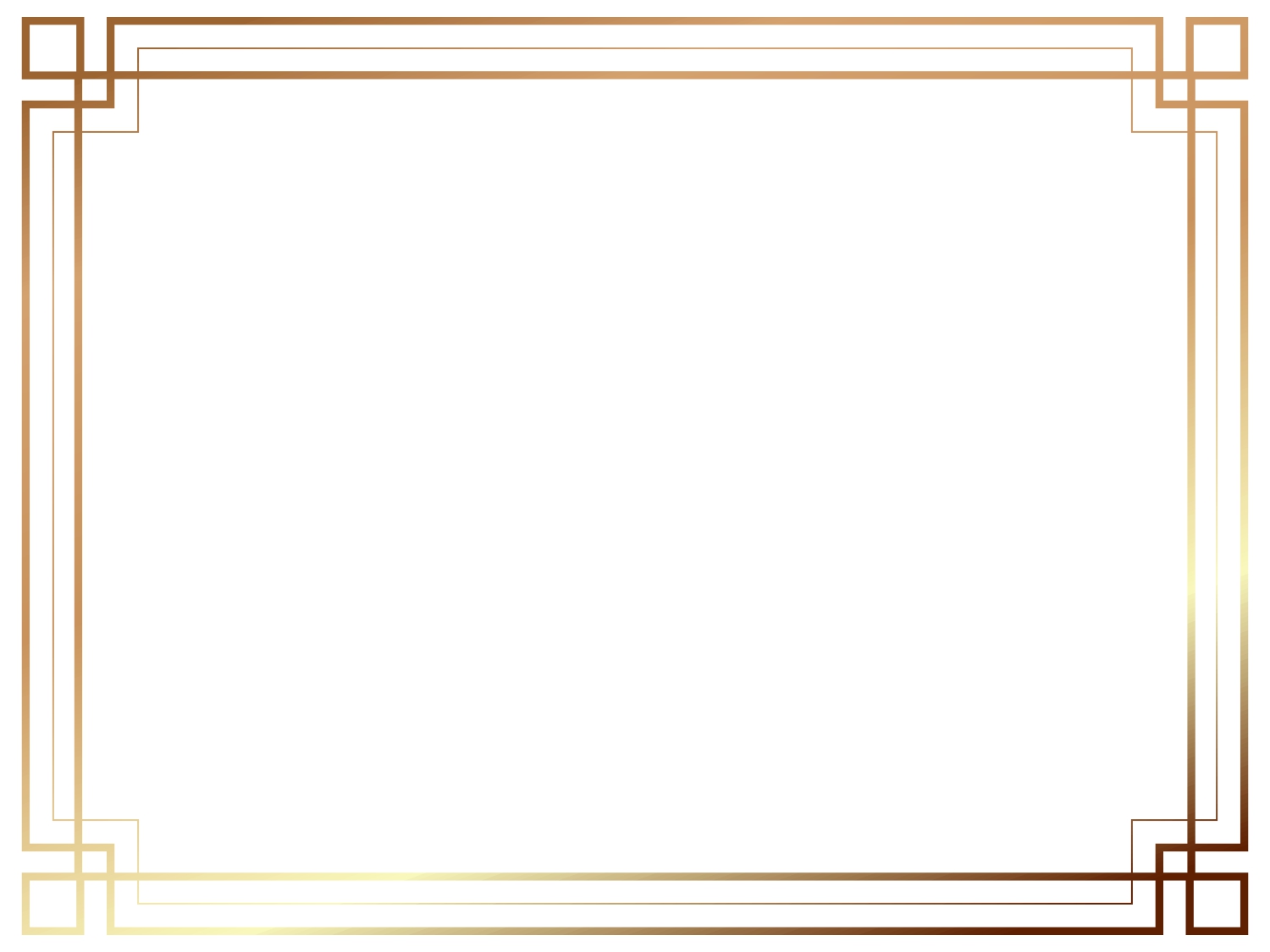 CHOREOGRAFIA I MUZYKA
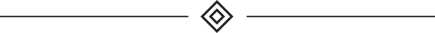 Choreografia: Agnieszka Brańska
Agustin Egurrola

Autor tekstów: Jacek Cygan

Kompozytorzy: Misza Hairulin
Piotr Komorowski
Marcin Macuk
Grzegorz Jabłoński

Kierownik muzyczny:  Paweł Lucewicz

Konsultant muzyczny: Anna Malarowska

Trenerzy wokalni: Magdalena Navarete
Andres Martorell
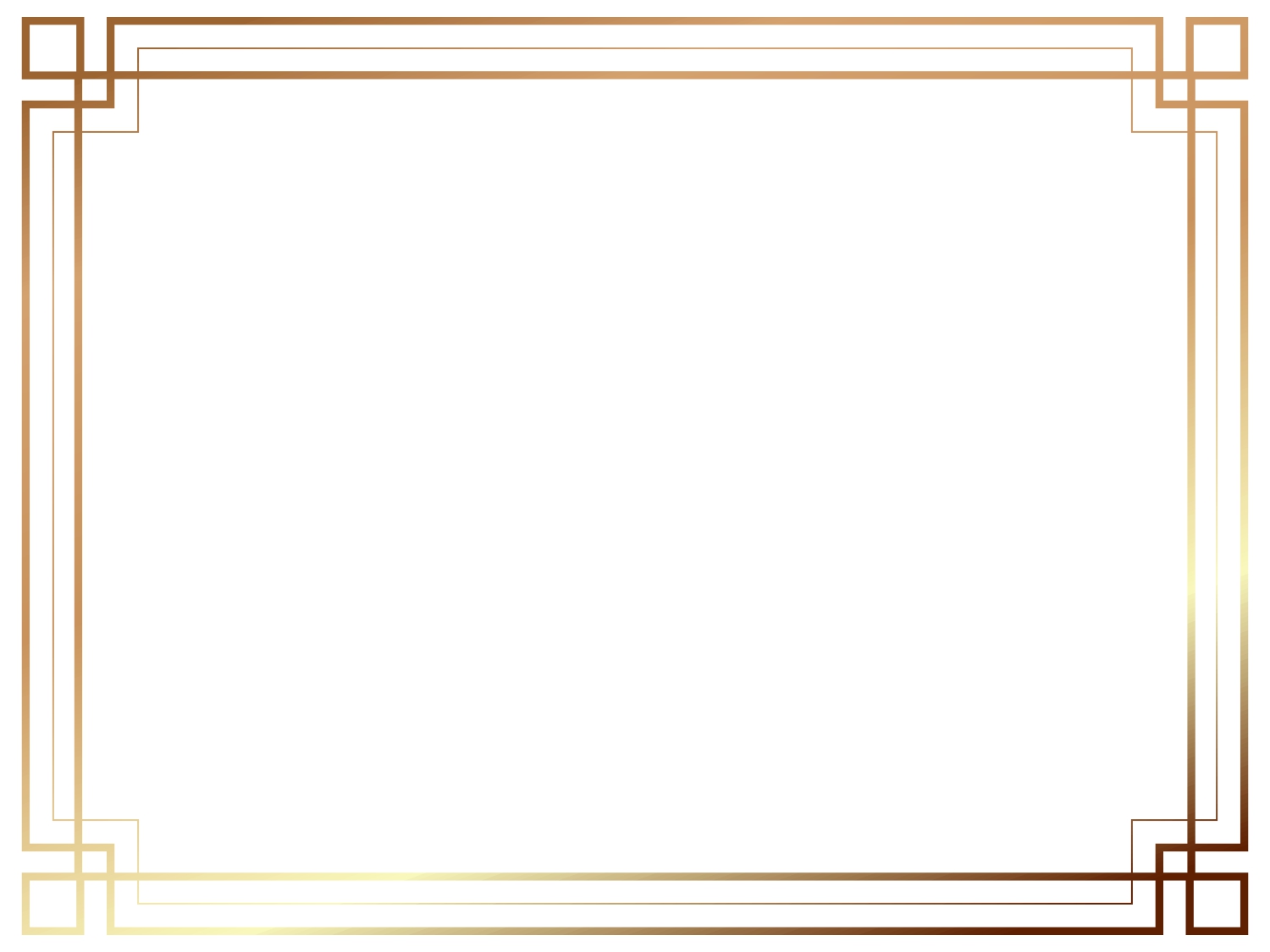 TWÓRCY O SERIALU
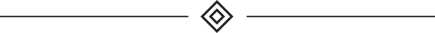 Ten serial nie będzie zwykłym serialem historyczno- biograficznym, choć już samo to jest wielkim wyzwaniem scenograficznym
 i atrakcją dla widzów. „Bodo” jednak będzie serialem szczególnym. Po raz pierwszy odtworzymy atmosferę kabaretów, teatrzyków i pierwszych polskich planów filmowych – czyli tę zapomnianą aurę. Wymaga to środków, nawet gdybyśmy chcieli jedynie przedstawić scenografię chociażby poprawnie. Nasze ambicje sięgają dalej. Wsparciem będą efekty komputerowe: możliwość „wymazania” nowoczesnych budynków czy elementów scenografii, co stanowi ułatwienie, ale efekty nie zbudują wszystkiego. Życiorys Eugeniusza Bodo i napisany na jego podstawie scenariusz jest bogaty. Kolejne epizody rozgrywają się w sceneriach: Łodzi, Poznania, Berlina, Lwowa, a nawet w Algierii - przed nami więc dużo fantastycznej pracy, ale też ogrom nakładów finansowych, by urealnić świat bohatera.
ANNA WUNDERLICH 
scenograf
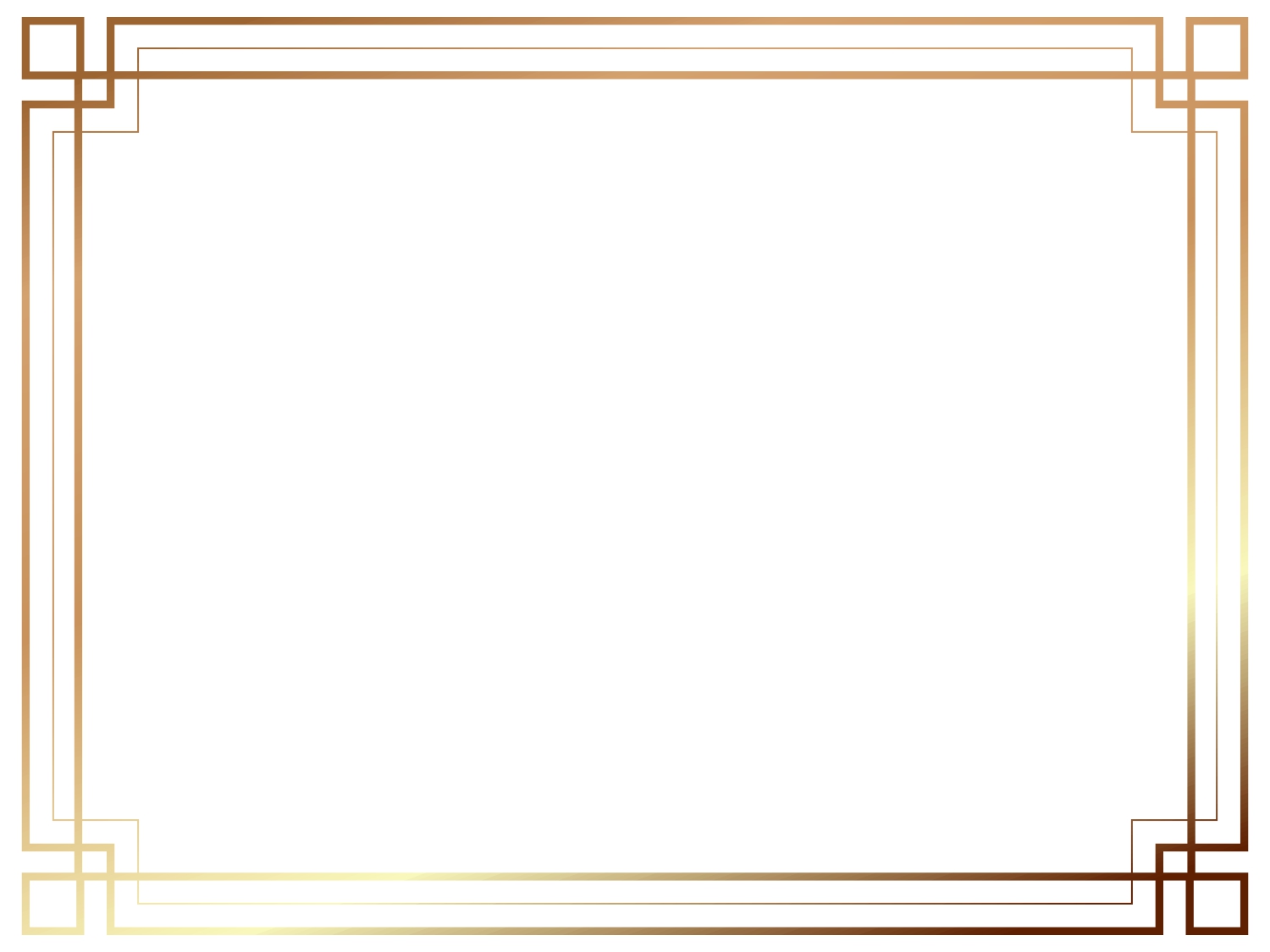 Filmowa opowieść o Eugeniuszu Bodo to duże wyzwanie dla kostiumografa. 25 lat życia naszego bohatera jest czasem licznych zmian w modzie, obyczajowości i wyglądzie świata. Tak naprawdę 4 epoki w kostiumie. Od pierwszej wojny światowej, przez szalone lata dwudzieste, rozkwit i kryzys lat trzydziestych –  do katastrofy kolejnej wojny. Zależy mi bardzo, by poprzez kostium jak najwyraźniej pokazać płynący czas 
i zmiany zachodzące zarówno w życiu bohatera, jak i otaczającej go rzeczywistości. Ta opowieść to również historia rozwoju i rozkwitu polskiego kabaretu - od prowincjonalnych scenek po wielkie rewie w amerykańskim stylu, a także okazja do odtworzenia wyglądu i atmosfery przedwojennego planu filmowego. Jak widać wszystkie te tematy wymagają kostiumów z jednej strony wiernych historycznie, ale również na tyle fascynujących, żeby zauroczyć współczesnego widza
 i pozwolić mu poczuć urodę i smak minionego czasu.
MAGDALENA BIEDRZYCKA 
kostiumograf
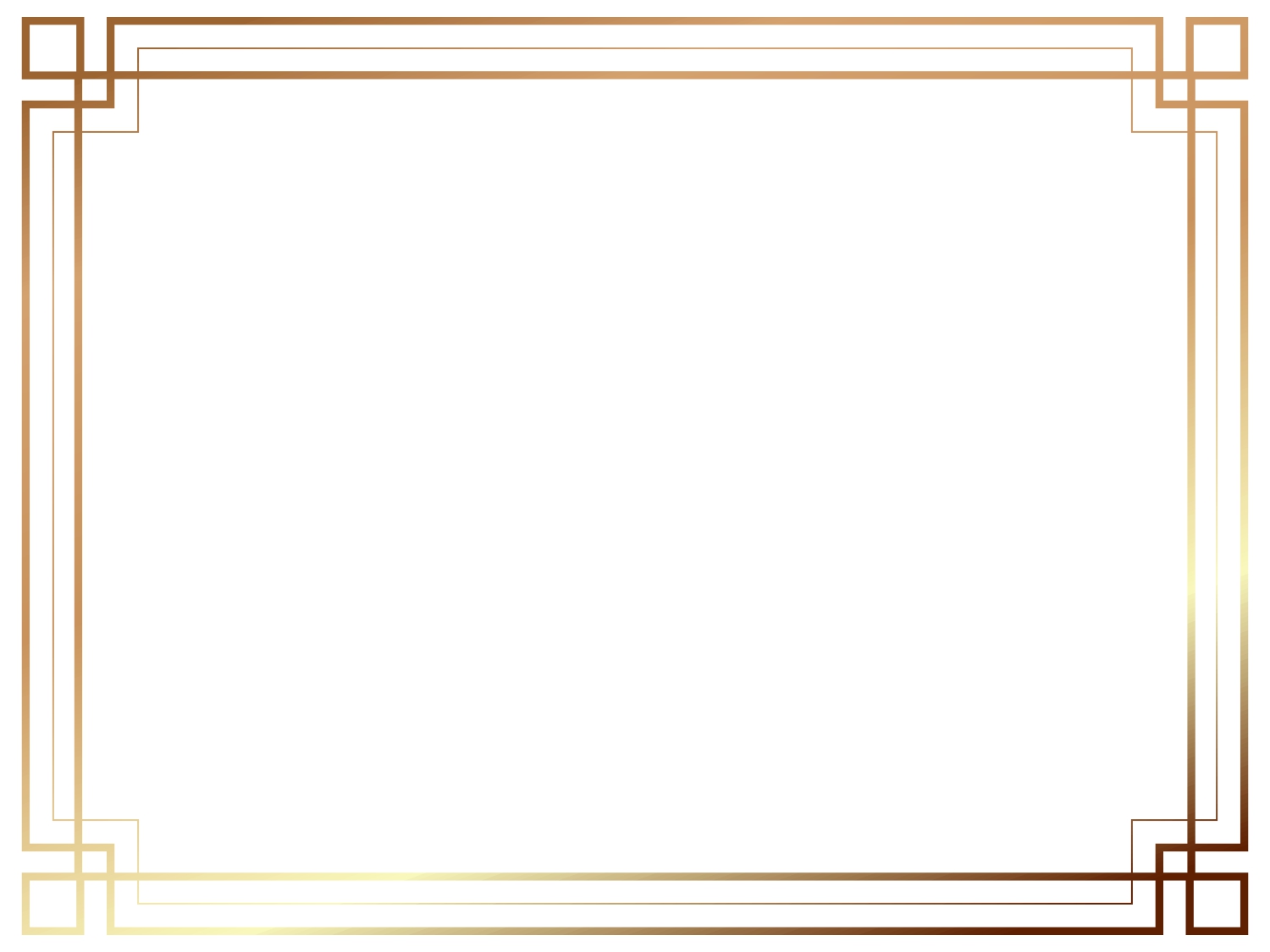 Casting w naszym serialu miał wiodące znaczenie. Realizacja serialu o Eugeniuszu Bodo wywołała poruszenie w środowisku aktorskim. Szansa zagrania prawdziwej postaci z historii polskiego filmu, czy show businessu nie zdarza się często. Stwarza to niespotykane możliwości kreacji aktorskiej, najbardziej szanowani
 i zajęci aktorzy wyrazili ogromne zainteresowanie tym projektem. Znaleźliśmy też zupełnie nowe twarze. Zagranie Eugeniusza Bodo, Adolfa Dymszy, Zuli Pogorzelskiej, Konrada Toma czy generała Wieniawy-Długoszowskiego jest aktorskim marzeniem, daje szansę zaprezentowania kunsztu i zaistnienia na stałe 
w świadomości widzów. 

Dla reżysera castingu jest to fantastyczne wyzwanie.
MARTA KOWNACKA
reżyser obsady
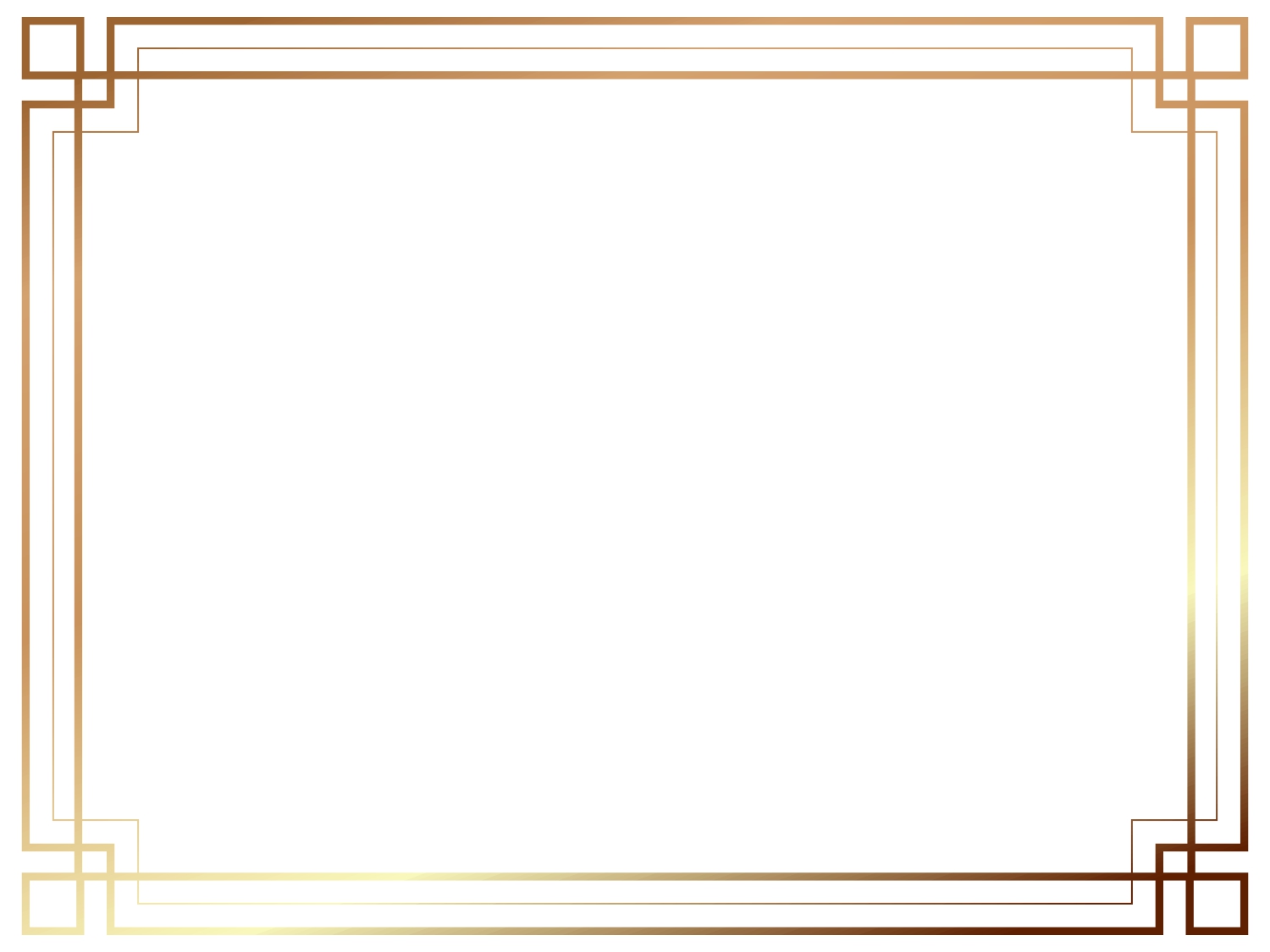 PRODUCENT WYKONAWCZYAKSON STUDIO
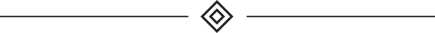 Akson Studio to czołowa firma producencka w Polsce, obecna na rynku od dwudziestu lat. 

Doświadczenie: 
30 filmów kinowych i telewizyjnych
35 seriali telewizyjnych (ponad 3000 odcinków)
130 spektakli dla Teatru Telewizji 

Akson Studio współpracuje z wybitnymi twórcami, m.in. z: Andrzejem Wajdą, Martą Meszaros, Jerzym Skolimowskim, Romanem Polańskim, Pawłem Edelmanem, Janem Jakubem Kolskim, Feliksem Falkiem.
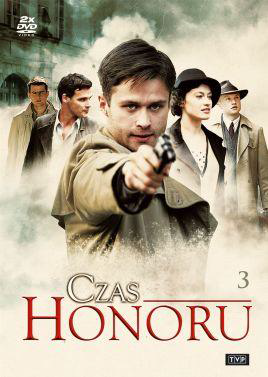 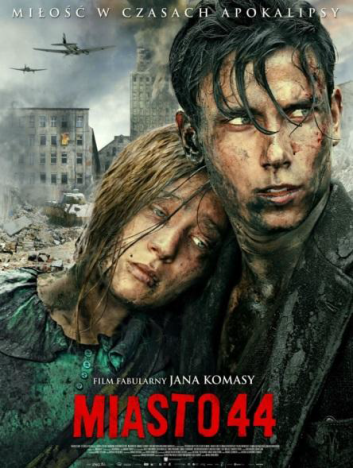 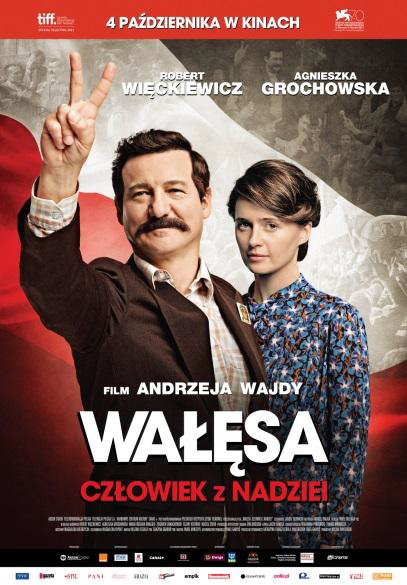 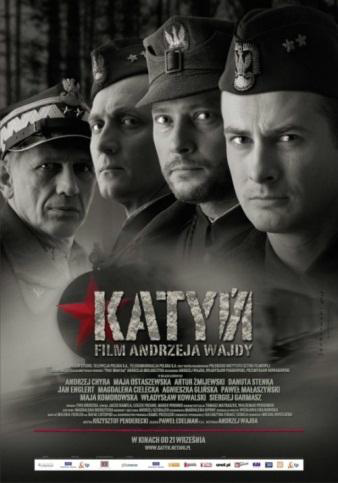